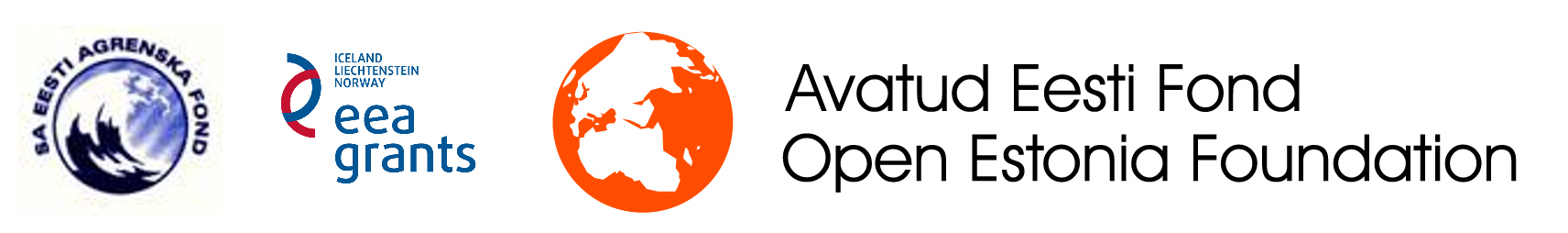 Projekt „Võitle võimekuse nimel“ ja
töötamisvõimalustest puuetega inimestele 
Tammistus
Krislin PadjusHeili Piho Tiina Stelmach SA Eesti Agrenska Fond
Kes me oleme?
SA Eesti Agrenska Fond - asutatud 2003 www.agrenska.ee
Missioon – toimida nõustamis- ja tugikeskusena puuetega lastele, noortele ja nende peredele.
Tammistu Perekeskuse tööharjutuskeskus – Tammistu mõis, 17 km Tartu linnasüdamest
Teenused täiskasvanutele: 
tööharjutus- ja toimetulekuprogramm rehab-teenusena
erihoolekandeteenus
tööpraktika puudega inimestele (töötukassa)
tugiisikuga töötamise teenus (töötukassa)
vabatahtliku töö teenus (töötukassa)
Tammistu Perekeskuse tööharjutuskeskus (al 2007)
Hariduslike erivajadustega noored (peamiselt toimetuleku õppekava, Tartu Kroonuaia Kool jt) pärast kooli lõpetamist

Puuetega, psüühiliste erivajadustega täiskasvanud, kes on tegevusetult aastateks koju jäänud (ligipääs avatud tööturule puudub puude raskuse tõttu) 

Õppepraktika baasina (Vana-Antsla kutsekooli, Räpina Aianduskooli, Lääne-Viru Rakenduskõrgkooli noored)
Töötukassa tööharjutuse hange Tammistus (2013-2014)
8 AS Hoolekandeteenused Kaunase Kodu klienti
3 korda nädalas tööharjutustel Tammistus
6 kuud kokku
Töötegevused, eripedagoogi ja sotsiaaltöötaja vestlused töötamisest, tööle saamisest, tööelust, CV koostamisest, tööle kandideerimisest jm tööelu puudutavad küsimused
Ekskursioonid-õppevisiidid erinevatesse töö ja õppimisega seotud asutustesse (Iseseisev Elu, Tartu Vaimse Tervise Keskus, Tartu Kutsehariduskeskus, Meiela, Maara Küla jt)
Probleem
Erivajadustega noored täiskasvanud – 
   pärast haridussüsteemist lahkumist 
   õpitud oskuste ja kogemuse kadumine.
Miks? 
Kuna noor ei leia rakendust tööturul, tal pole võimalust oma oskusi praktiseerida  
    langeb tagasi sotsiaalsüsteemi täielikule ülalpidamisele.
Projekti eesmärgid
Tugevdada kodanikuühiskonna rolli, andmaks erivajadustega inimestele võimalusi pärast koolihariduse omandamist saada aktiivseks ühiskonna liikmeks.
Alaeesmärgid
Partnerluse abil vabaühenduste nn valvekoerarolli tugevdamine, leida organisatsioonid, kes koos KOV-dega suudaksid korraldada toimivat toetatud töötamise teenust
Lahenduste väljatöötamine, kuidas hõivata avatud tööturu perspektiivi mitteomavad noored jõukohastesse töistesse tegevustesse kohe pärast kooli lõpetamist
Ühiskonna arusaamade muutmine erivajadustega noorte töövõime suhtes 
Muuta asutuste ja ettevõtete suhtumist, usku töökeskuste kaudu erivajadustega inimeste hõivamise võimalikkusse ka avatud tööturule pääsemisel
Oodatud tulemus: anda tõuge uute tööharjutuskeskuste rajamiseks Eestis
Soovitud tulemusteni jõudmiseks: 
     - püüame kaasata organisatsioone, kes on võimelised efektiivseks koostööks KOVdega, korraldamaks toetatud töötamist, 
     - kaardistame seadusandluse (Norra+Eesti), 
     - töötame kogemuste ühistamise baasil välja tööharjutuskeskuste rajamise juhtnöörid ja infopaketi (oluline soovituste koostamisel koostöö MTÜde, SA-de, KOV-de, haridusasutuste vahel), 
     - piloteerime uusi teenuseid tööharjutuskeskustes 
    - loome võimalused edaspidiseks toetatud töötamise info kogumiseks ja vahendamiseks – Tammistu perekeskusse rajatav infopunkt
Kasusaajad
Loodame organisatsioonide, koolide, KOV-de kaudu leida üles 60 noort, kes vajavad kaasamist, kuid seni püsiva tegevuseta
Laiem sihtgrupp – 400 in (personal, varem organisatsioonides tegutsevad noored)
Kokku kasusaajaid – ligi 700
Tegevused, sh Norra partneri roll
Kogemus raske puudega inimeste rakendamisel avatud tööturul, ettevõtluses
Kogemus ettevalmistustööks noortega - avatud tööturule pääsemiseks (kuni 5a ettevalmistus)
Projektis ekspertidena
Nõustamine kohapealsete 1-kuiste lähetustena (2013, 2014) tööharjutuskeskuste rajamisel
Eesti-Norra tööharjutuslaagrid Eestis 2013 ja 2014
Suhtumise muutmise roll
Tegevused
Avaseminaril 04.06.2013 Norra partneri kogemuse edastamine
KOV-de aktiivne kaasamine mõttetalgutele – arutelud
Norra-Eesti ühisseminarid (Norral tihe koostöö kohaliku tööhõiveametiga)
Kohtumiste tsükkel - läbirääkimised KOV-dega, erivajadustega noorte töökeskustega, noortekeskustega jt POTENTSIAALSETE HUVILISTEGA - parimate lahenduste leidmiseks (6 kohtumist maakonniti grupeerituna)
Lõpukonverents „Kõik annavad oma panuse!“ 5.-6. juunil 2014 Tammistus
Projektipartnerid
MTÜ Iseseisev Elu
Põlvamaa PIK
Kammeri Kool
Tartumaa Omavalitsuste Liit (TOL)
ASVO Nøtterøy
Projekti käigus leitud partnerid - NHF Oslofjord Vest (leitud 2013.a lõpus)
Ootused partneritele
Koostöös Norra ja Eesti  partneritega tuuakse valdkonna arendajate sekka juurde 12 uut organisatsiooni/seltsingut

Eestkostesuutlikkuse arendamise läbi kutsutakse ellu 3-4 uut tööharjutuskeskuse arendamise algatust.
Koostöökogemus KOVidega
01.06-15.11.2008 -Tartu vald koostöös Eesti Agrenska Fondiga – viisime läbi ESF ja Tööturuameti poolt rahastatud projekti „Tartu valla tööharjutuskeskus Tammistus“. 
Koostöös Tartu vallaga valmisid ESF projekti toel esimesed tööharjutuskeskuse ruumid – 2008, ning kaasati kliendid
Rajati kaldtee, et tagada töökeskuse ligipääsetavus ka liikumisraskustega inimestele.
Riskid koostöös
Rahastuse nappus
Infovahetuse puudumine - juhtumikorraldustööl Eestis on arenguruumi 
Ajafaktor – olla kursis perede vajadustega, kus on tööturult kõrvalejääv täiskasvanueas puudega hoolealune?
Info puudus – millised töökeskused puuetega inimestele on juba Eestisse rajatud ja kuhu?
Lahendusi
Tuleks kombineerida kliendipõhist rahastust KOV ressurssidega
KOV saab suunata aktiivselt, teades oma puuetega inimesi, teenusevõimaluste infot saama elukohajärgsesse tööharjutuskeskusse vm puuetega inimestele teenuseid osutavasse asutusse
Iga keskus tuvtustab oma teenustespektrit ise (HEV-koolides, kutsehariduskeskustes, päevakeskustes)
Lastele osutatavate sotsiaalteenuste osas areneb SA Eesti Agrenska Fondi koostöö üle Eesti alates 2007.a.
Töised tegevused Tammistu tööharjutuskeskuses:
Aedniku abi
Koka abi
Restaureerimis- ja puidutööd
    (2 puudega inimest momendil töölepinguga)
Võimetekohane käsitöö
Puhastus- ja koristustööd
Aia- ja pargitööd
Kõik kliendid, kes vajavad toetatud töökeskkonda ja tuge igapäevaelus praktiliste küsimuste lahendamisel, on oskusliku juhendamise ja pühendumise korral võimelised saavutama iseseisvaid praktilisi väljundeid ja ilmutama arengut!
Oleme avatud koostööks, üheskoos suudame rohkem!
E-mail: 
agrenska@agrenska.ee
Tel 53637175 (Krislin Padjus)
Tel 5272108 (Tiina Stelmach)
www.agrenska.ee
https://www.facebook.com/EestiAgrenskaFond
19